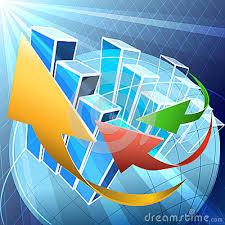 ТЕМА 1. НАЦІОНАЛЬНІ ЕКОНОМІКИ У СВІТОВОМУ ГОСПОДАРСЬКОМУ ПРОСТОРІ КЛАСИФІКАЦІЯ КРАЇН У СВІТОВІЙ ЕКОНОМІЦІ
1. Рейтинг глобальної конкурентоспроможності країн.
Рейтинг конкурентоспроможності країн складає підрозділ Міжнародного інституту розвитку управління щорічно, починаючи з 1989 року. 
У 2007 р. для складання цього рейтингу інститут використав інформацію більш як півсотні всесвітньо відомих дослідних інститутів і здійснив оцінювання на основі 323 критеріїв
– 79 критеріїв, що характеризують рівень розвитку економіки (макроекономічна ситуація, торгова політика, інвестиційна політика, політика в сфері зайнятості та цінова політика);
– 72 критерії, що характеризують ефективність державної політики (вплив урядових рішень на фінансовий сектор, фіскальну політику, розвиток інституцій, законодавство, яке регулює підприємницьку діяльність);
– 71 критерій, що характеризує ефективність бізнесу, ринку праці та менеджменту;
– 101 критерій, що характеризує рівень інфраструктури, технологічного розвитку, науки та освіти, охорони здоров’я й охорони довкілля.
2. Індекс економічної свободи, The Heritage Foundation & The Wall Street Journal
демонструє наскільки економіка тієї чи іншої держави відповідає ліберальним принципам. Автори рейтингу стверджують: ступінь економічної свободи більш-менш збігається із рівнем добробуту нації
Індекс економічної свободи вимірюють у відсотках у діапазоні від 0 до 100, де мінімальному значенню відповідає найнижчий ступінь економічної свободи. 

Країни згруповано в п’ять категорій: 
«вільні» з індексом від 80 до 100;
 «в основному вільні» – від 70 до 79,9;
 «відносно вільні» – від 60 до 69,9;
 «в основному невільні» – від 50 до 59,9; «депресивні» з індексом від 0 до 49,9.
За цим індексом порівнюють країни за 10 категоріями економічної свободи, в тому числі за такими:
– регуляторна політика
– торгова політика
– фіскальна політика
– втручання держави
– монетарна політика
– інвестиційна політика 
– фінансова політика
– права власності
– поширення корупції 
– політика в сфері праці
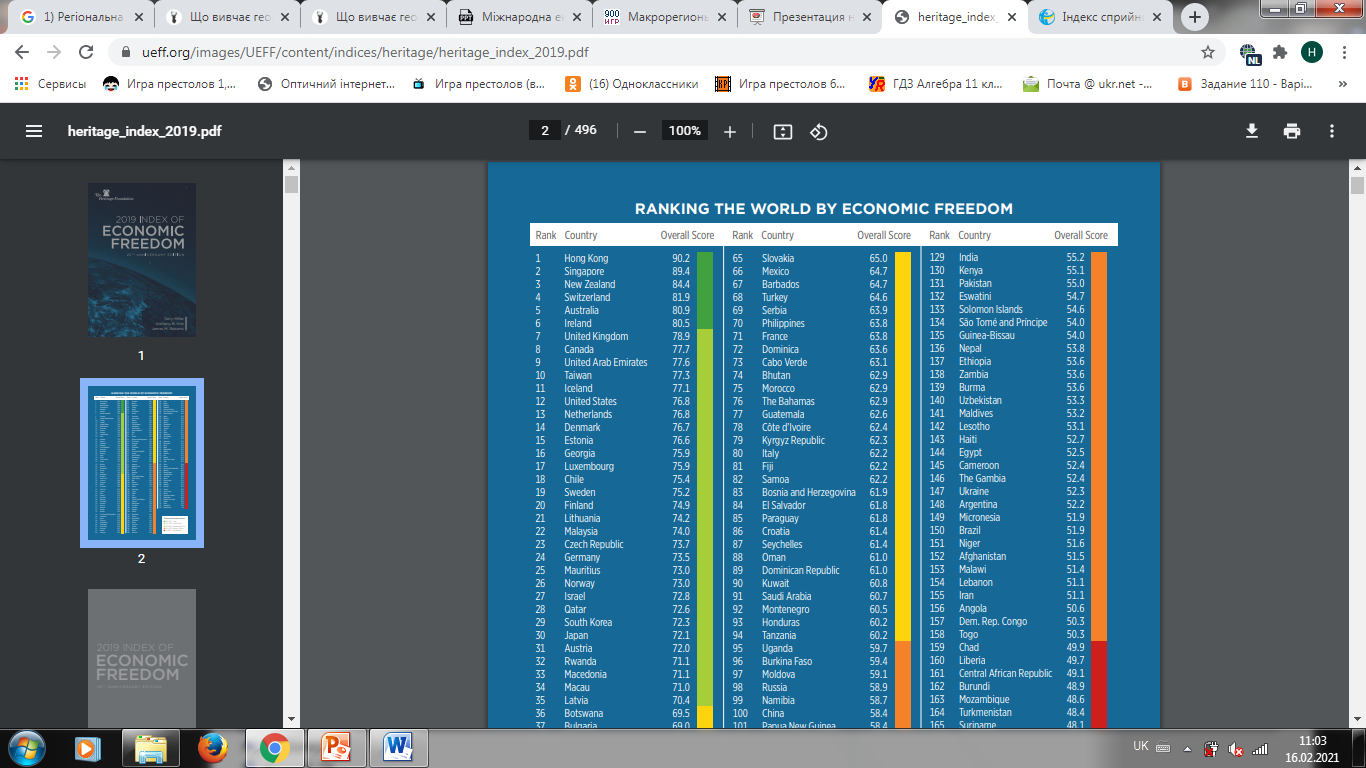 3. Індекс сприйняття корупції, Transparency International
Для оцінювання масштабів корупції в країнах світу громадська організація Transparency International (Берлін, Німеччина) складає індекс сприйняття корупції. 
З 1995 року за результатами дослідження щороку складають доповідь, яка містить аналітичні висновки щодо цього явища, в тому числі рейтинги країн світу за ступенем поширення корупції.
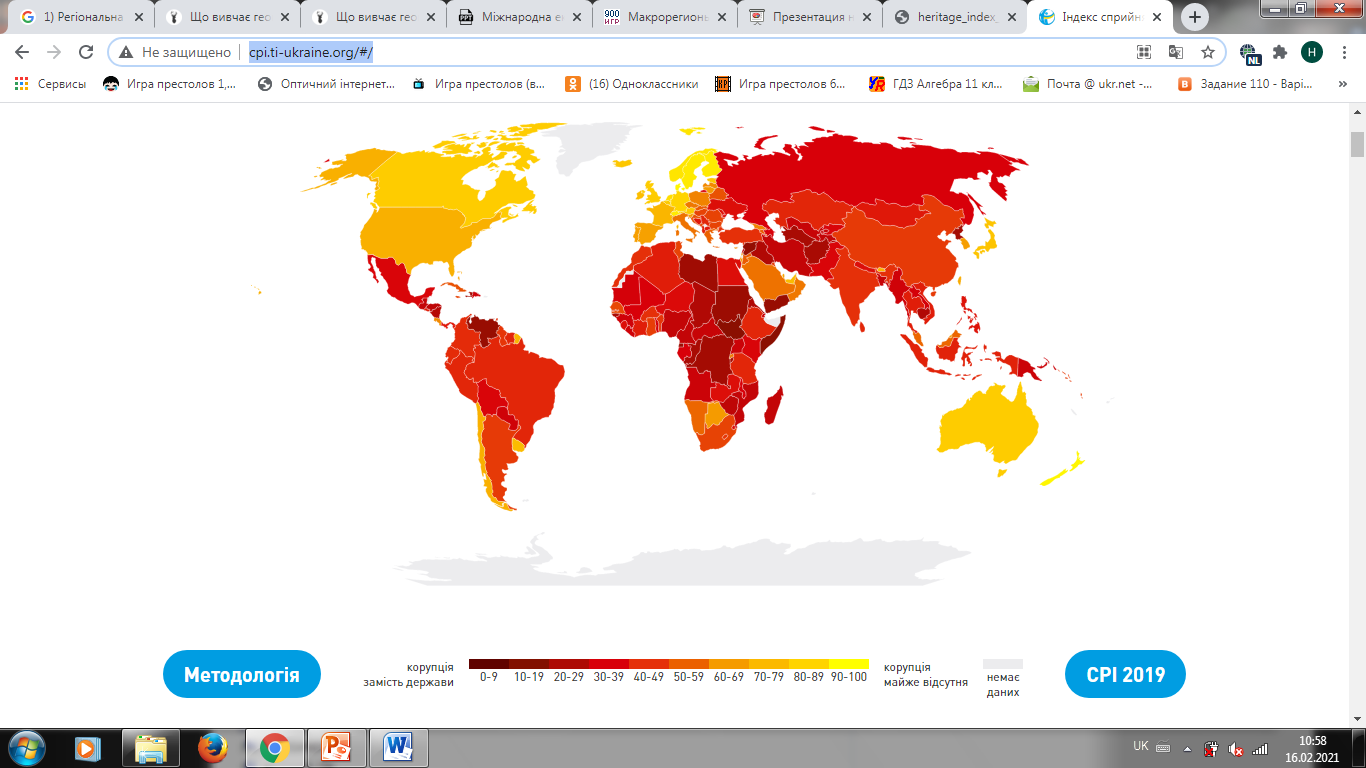 4. Індекс людського розвитку, ООН.
Індекс людського розвитку (ІЛР) / Human Development Index (HDI) — це комбінований показник, що характеризує розвиток людини в країнах і регіонах світу.
Розвиток людини це процес розширення свободи людей жити довгим, здоровим та творчим життям, при здійсненні інших целей, які, на їх думку, мають цінність; активно брати участь у забезпеченні справедливості та стійкості розвитку на планеті
Враховуючи це визначення розвитку людини виділяють три компоненти:
Добробут: розширення реальних свобод людини таким чином, щоб вони могли процвітати. 
Розширення прав та можливостей: можливість людини та груп діяти та отримувати цінні результати. 
Справедливість: підвищення соціальної справедливості, забезпечення стійкості результатів у часі, повага прав людини та інших цілей суспільства.
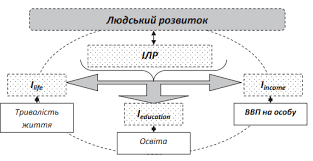 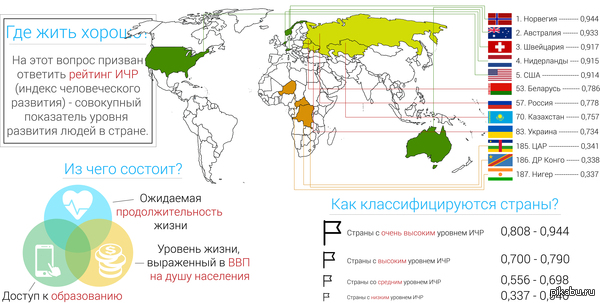 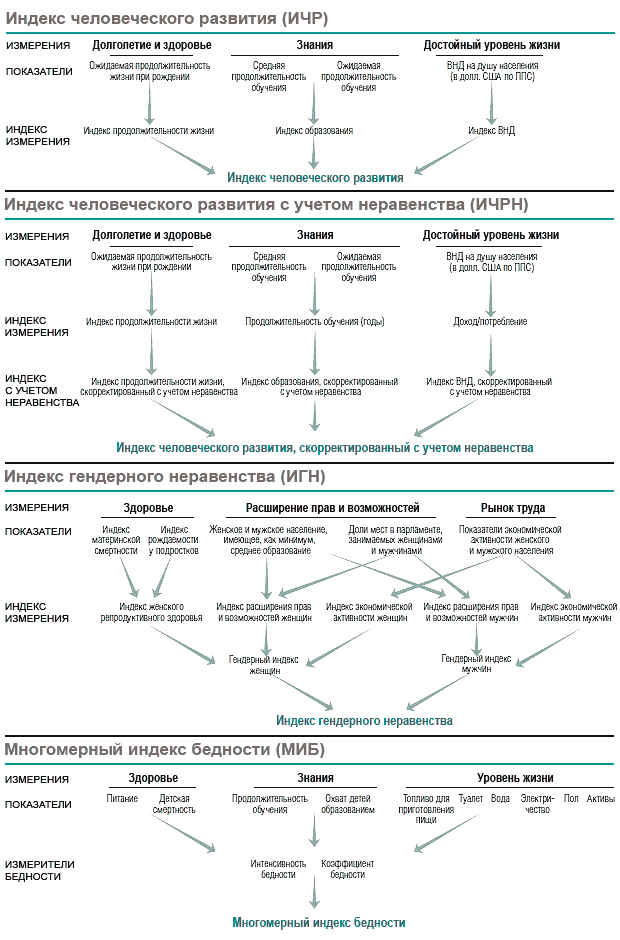 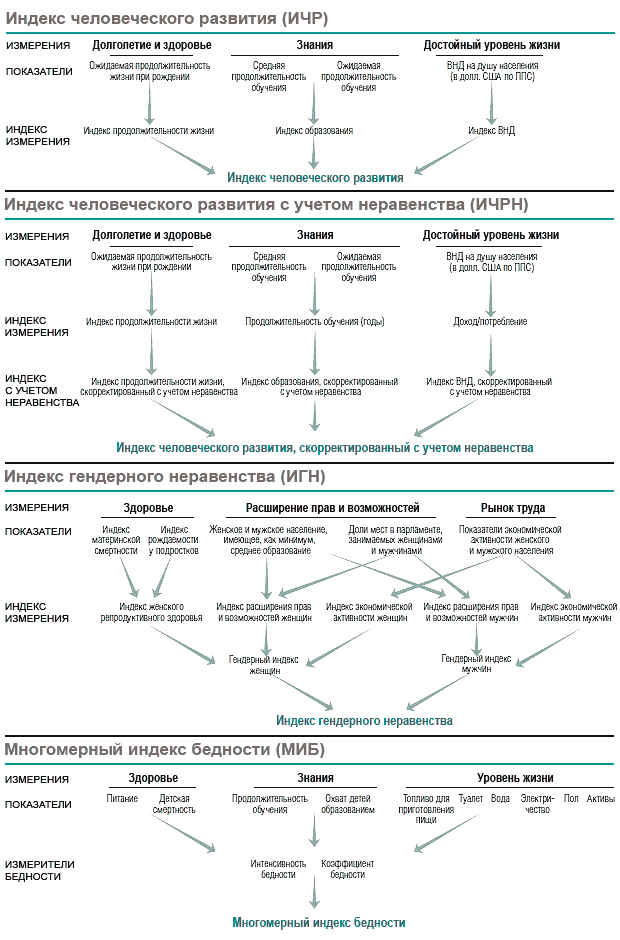 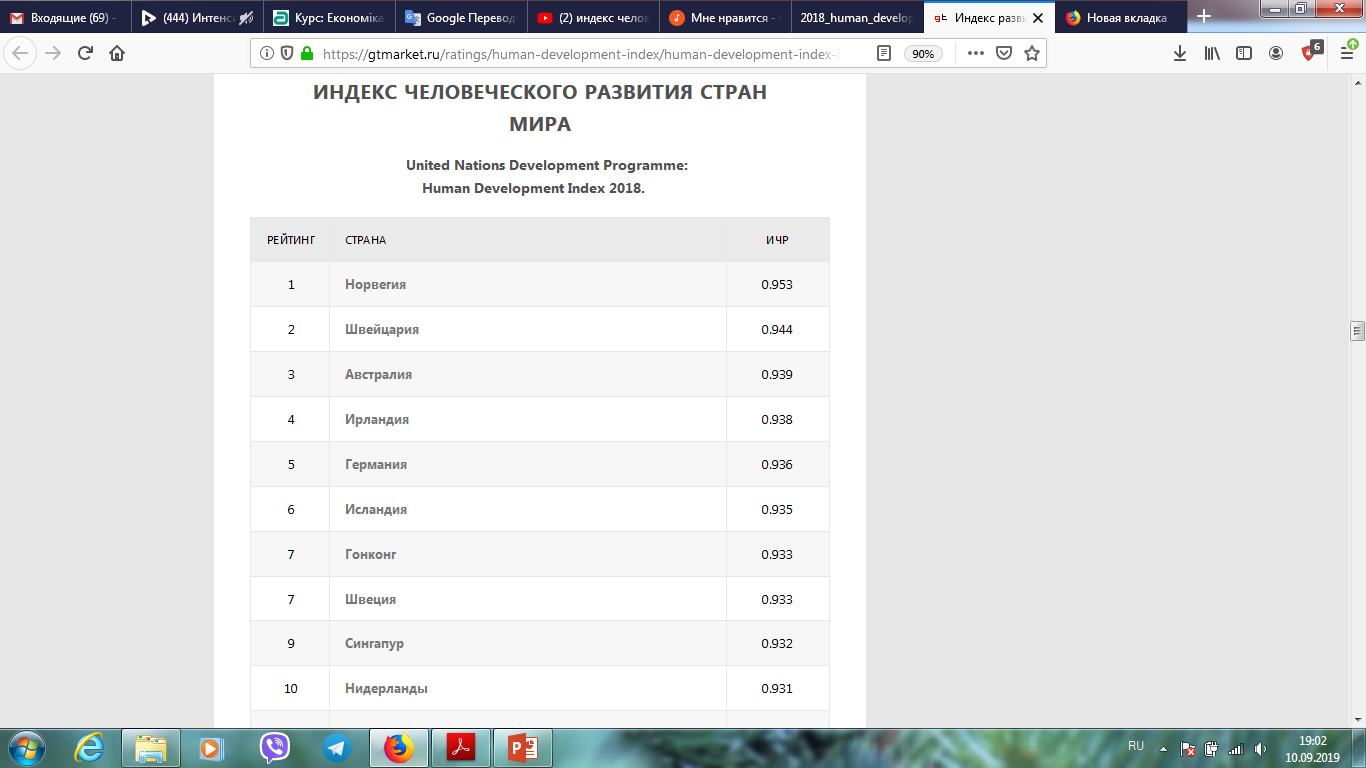 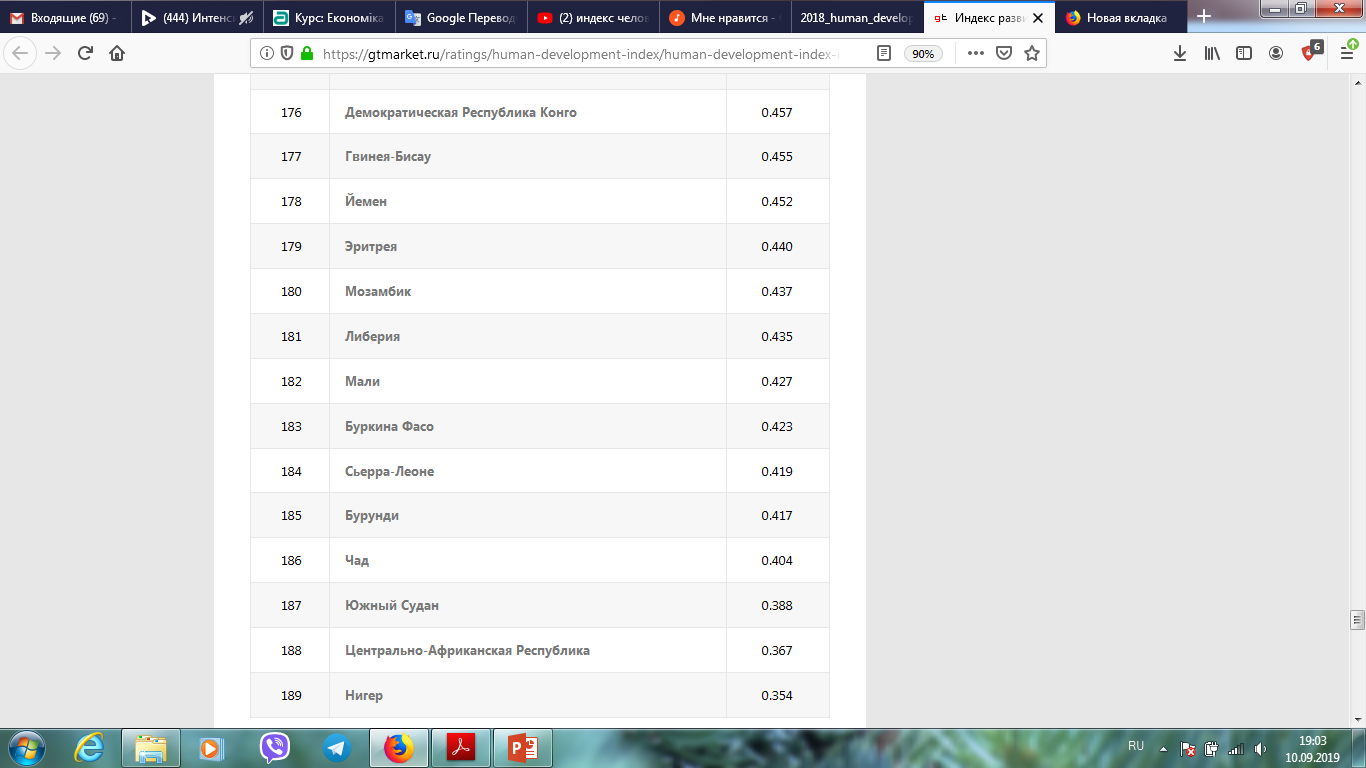 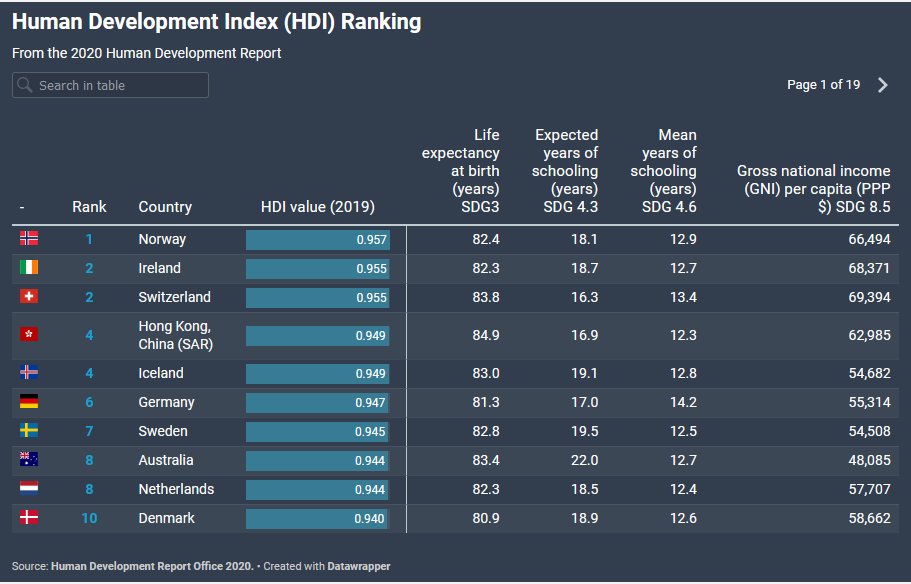 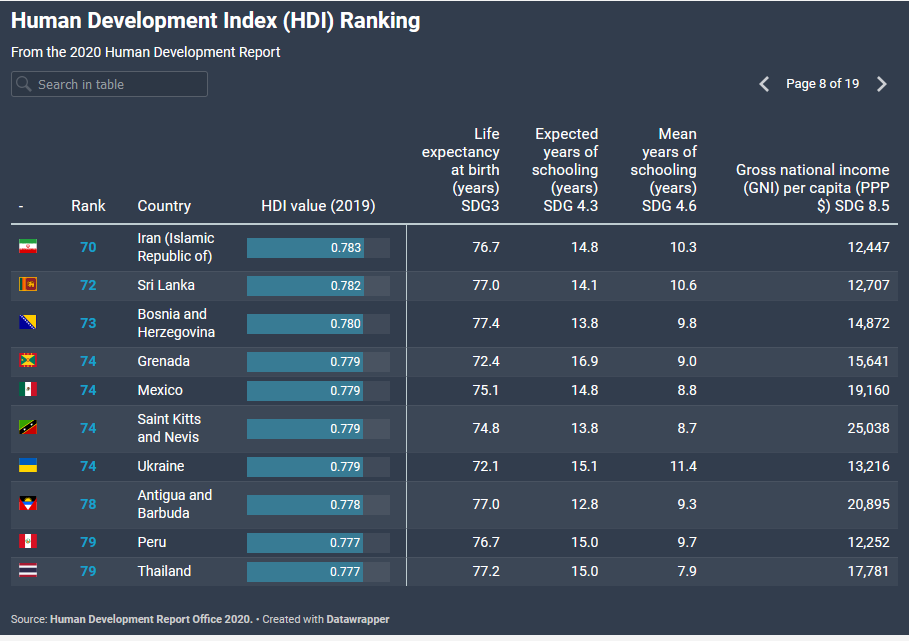 Згідно з індексом, очікувана тривалість життя українців становить 72,1 року.
Індекс освіти вимірює середню тривалість навчання населення, яке складає 11,4 року і очікувану тривалість навчання населення – 15,1 року.
Індекс валового національного доходу на душу населення становить 13 216 доларів США.

Всього у рейтингу 189 країн.
У позаминулорічному ІЛР Україна посідала 88 місце.
5. Проект Ведення бізнесу (Doing Business), група Світового  Банку
Ведення бізнесу – річний звіт, який дає змогу об’єктивно оцінити законодавство, пов’язане з регулюванням підприємницької діяльності та його правозастосуванням
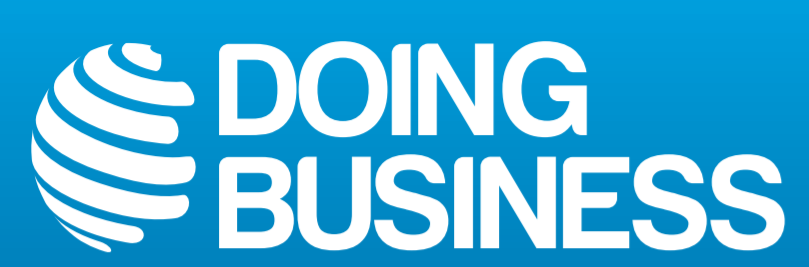 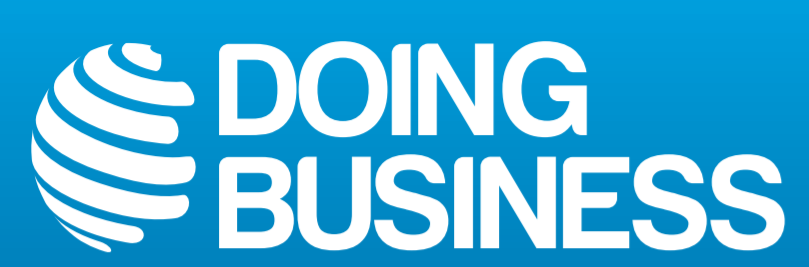 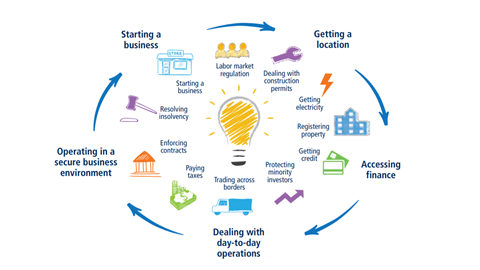 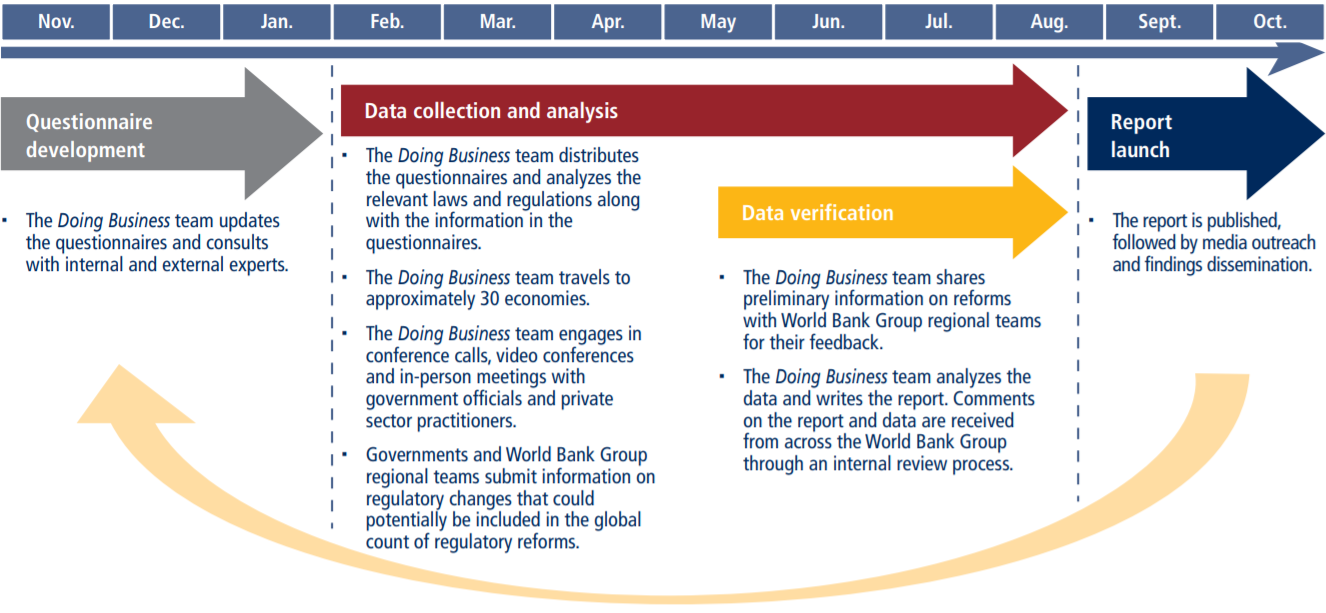 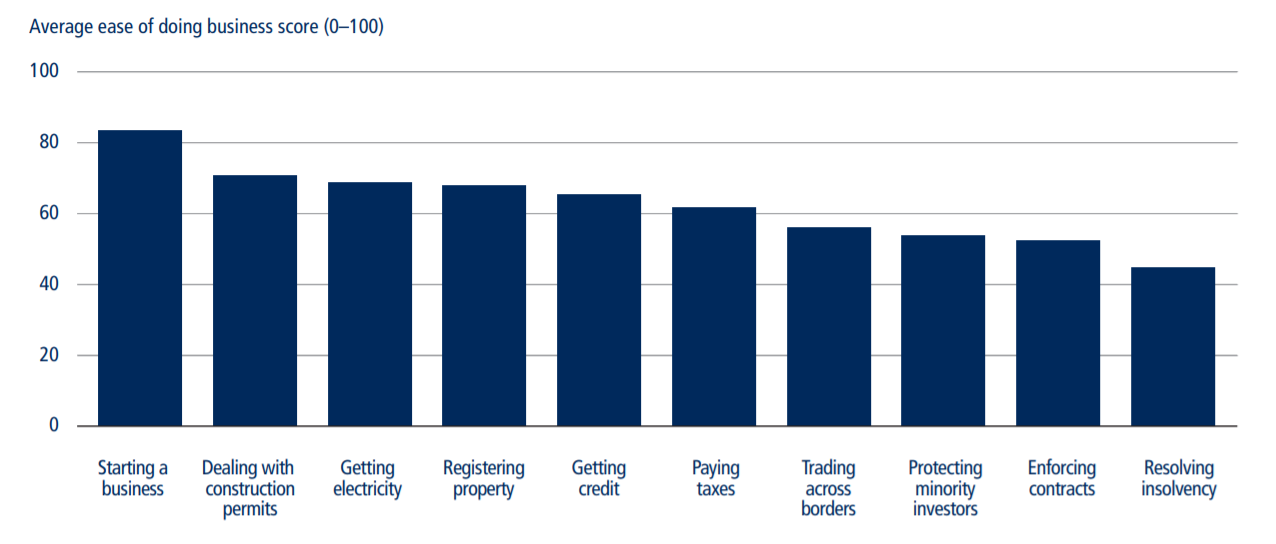 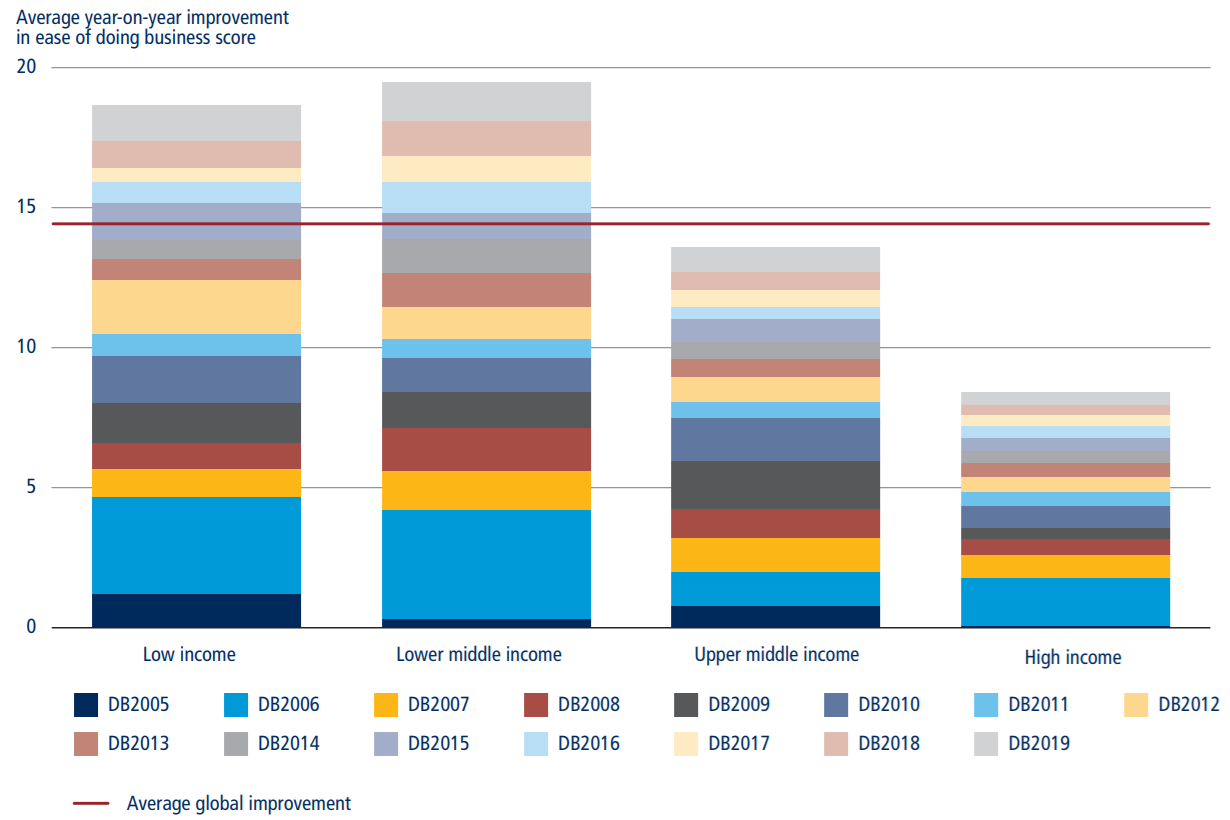 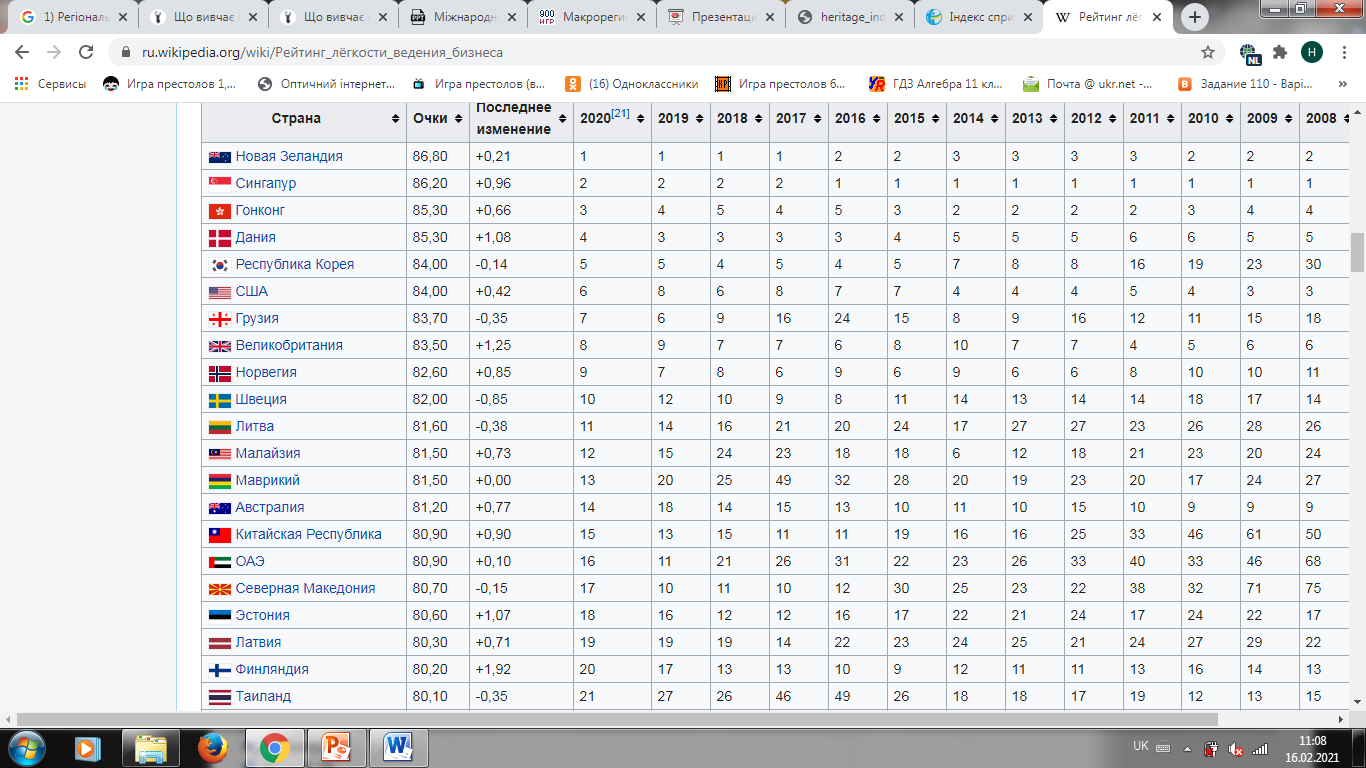 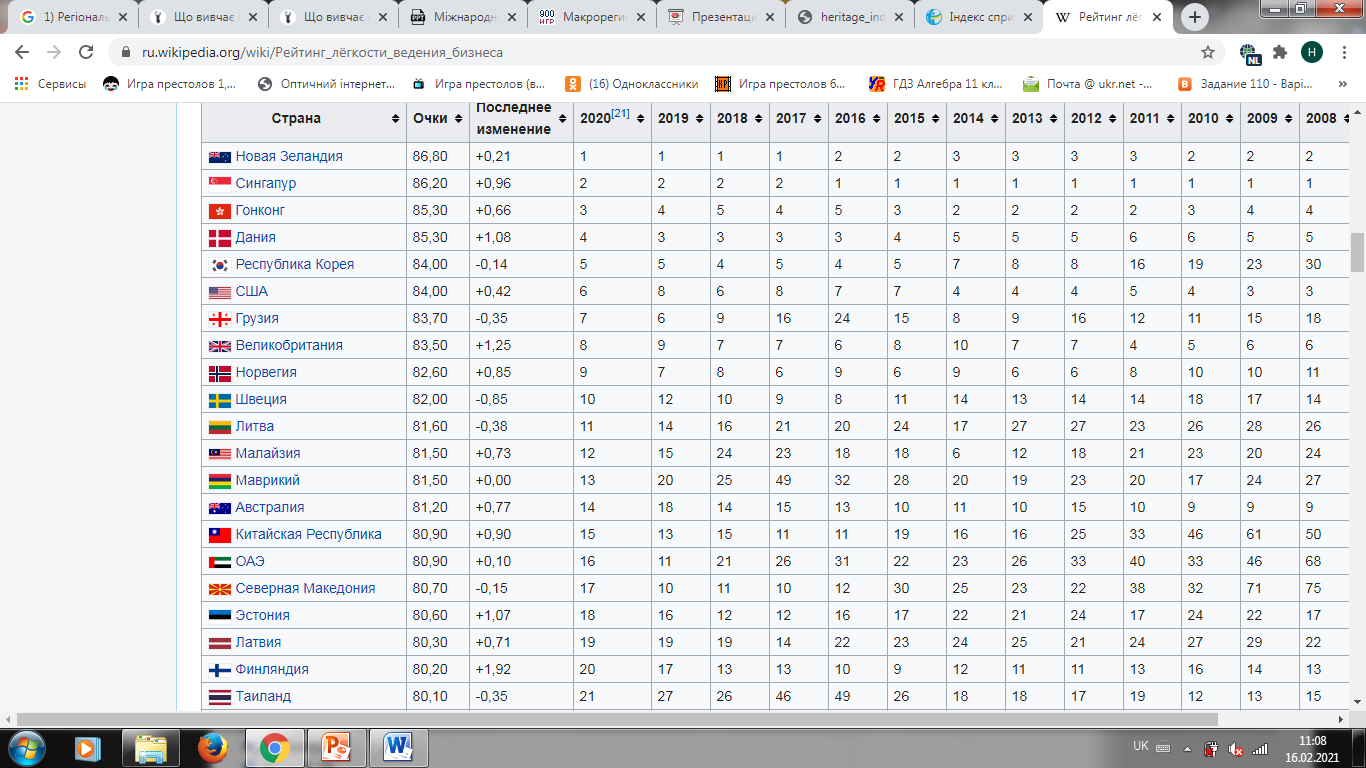 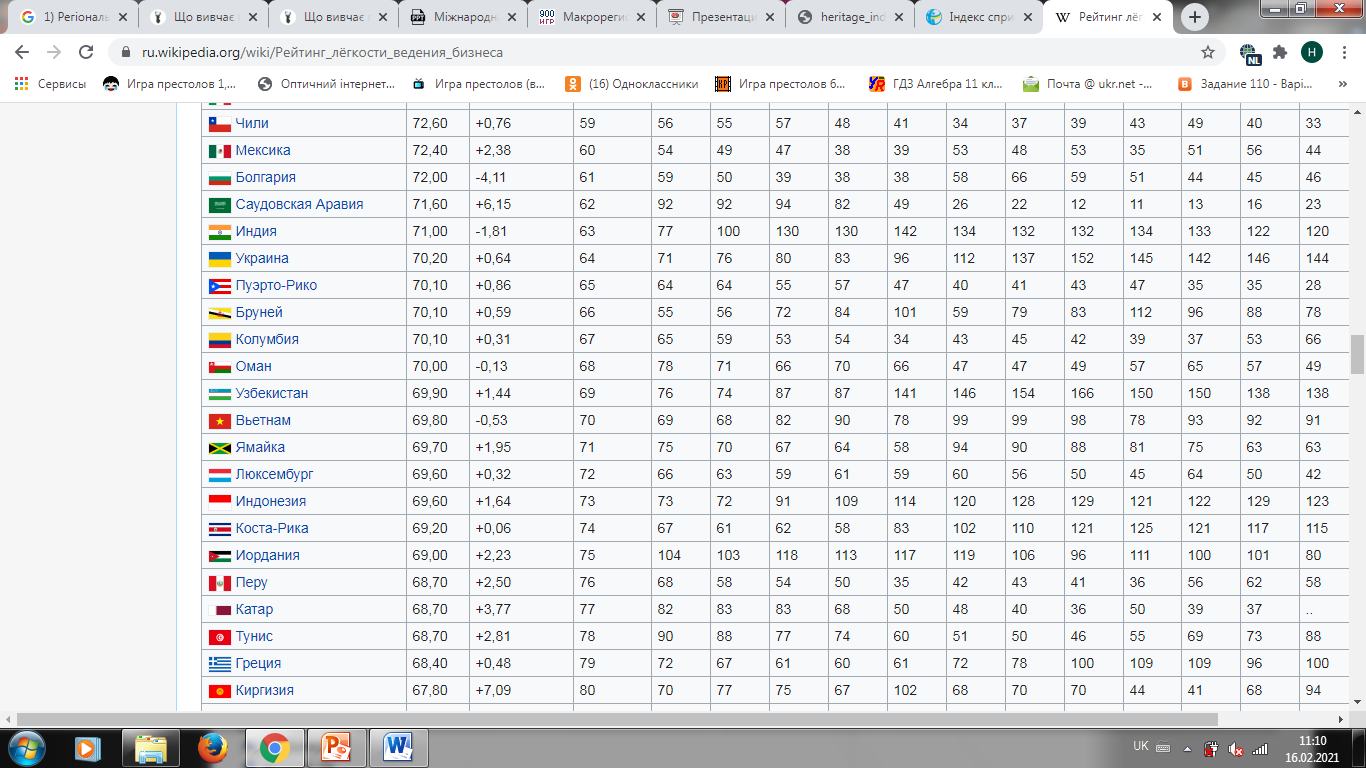 6. Всесвітні індикатори державного управління, група Світового Банку
Ефективне державне управління передбачає свободу вибору й підзвітність влади, політичну стабільність, ефективність уряду, ефективну регуляторну політику, верховенство закону та контроль над корупцією. Саме за цими показниками СБ визначив стиль і якість державного управління у 212 країнах світу.

Моніторинг проводили з 1996 по 2006 рік. Після його завершення було опубліковано доповідь «Якість державного управління 2007: Всесвітні індикатори державного управління 1996–2006», в якій було підбито підсумки минулого десятиліття.
7. Індекс глобалізації, A. T. Kearney & Foreign Policy.
Індекс глобалізації дає можливість оцінити процеси глобалізації в різних країнах світу. Щороку його складають рейтингова компанія A. T. Kearney та журнал Foreign Policy на основі 14 показників економічної, політичної, технологічної та соціальної інтеграції, згрупованих у чотири основні блоки:
– економічна інтеграція
– персональні міжнародні контакти
– розвиток глобальних технологій
– участь у глобальних політичних процесах
8. Індекс глобалізації (KOF), Швейцарський інститут дослідження бізнес-циклів
За допомогою KOF проводять комплексне оцінювання включення країни до процесу глобалізації. Індекс складає Швейцарський інститут дослідження бізнес-циклів (Цюріх, Швейцарія).

Інтегральний показник глобалізації враховує три показники глобалізації – економічної, соціальної та політичної.
9. Індекс залучення прямих іноземних інвестицій та індекс потенціалу залучення прямих іноземних інвестицій, Конференція ООН з торгівлі та розвитку (UNCTAD).
Конференція ООН з торгівлі та розвитку складає рейтинги країн за двома індексами:
– індексом залучення прямих іноземних інвестицій (Inward FDI Performance Index);
– індексом потенціалу залучення прямих іноземних інвестицій (Inward FDI Potential Index).
Ресурси мережі Internet для пошуку необхідної інформації
Сервер                                                  Internet-адреса 
Державна служба статистики www.ukrstat.gov.ua Міністерство фінансів             www.minfint.gov.ua Міністерство економіки           www.me.gov.ua Кабінет Міністрів України       www.kmu.gov.ua Національний банк України     www.bank.gov.ua Сервер Верховної Ради України www.rada.gov.ua БизнесИнформ                           www.liga.net.com.ua World bank                                   www.worldbank.org. World Economic Forum                  www.weforum.org International Financial Statistics     www.ifs.org
• Corruption Perceptions Index, Transparency International - http://www.icgg.org 
• Doing Business Report, World Bank - http://www.doingbusiness.org
 • Global Competitiveness Yearbook, Institute for Management Development - http://www.imd.ch/index.cfm 
• Global Competitiveness Report, World Economic Forum - www.gcr.weforum.org
 • Human Development Report , UN - http://hdr.undp.org
 • Index of Economic Freedom, Heritage Foundation - www.heritage.org/index 
• Paying Taxes 2008. The global picture. PricewaterhouseCoopers, World Bank Group - http://www.pwc.com 
• Standard & Poor’s Ratings - http://www.standardandpoors.com
3. Класифікація країн у світовій економіці
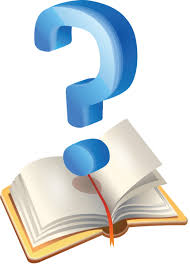 підходи до класифікації країн у світовій економіці
1 – регіональний підхід, тобто розподіл на історико-культурні регіони.
2 – типологічна диференціація, тобто виділення спеціальних типів країн
географічне положення держави; 
час її виникнення; 
етнічний і релігійний склад населення; 
чисельність населення;
 державна мова і культурні особливості розвитку
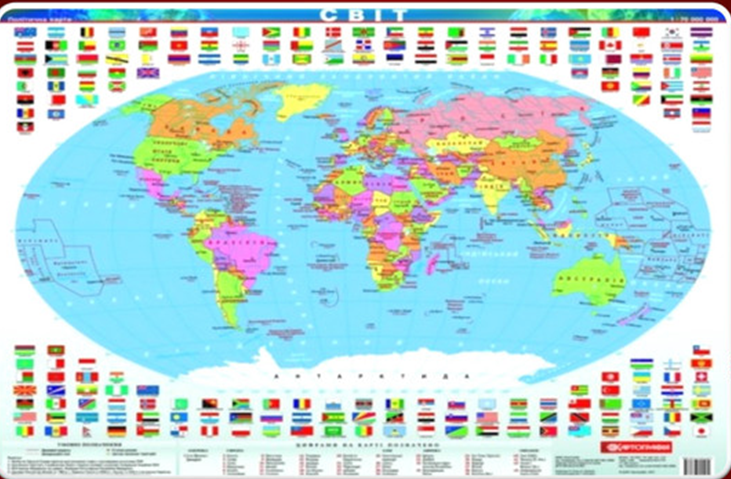 Регіональна класифікація
Регіональна класифікація 
країн світу


Західна Європа                  Австралія і Океанія 
Центральна Європа            Північна Африка 
Східна Європа                    Західна Африка 
Південно-західна Азія       Східна Африка
Центральна Азія                 Південна Африка
Південна Азія                     Північна Америка
Далекий Схід                    Латинська Америка 
Південно-Східна Азія
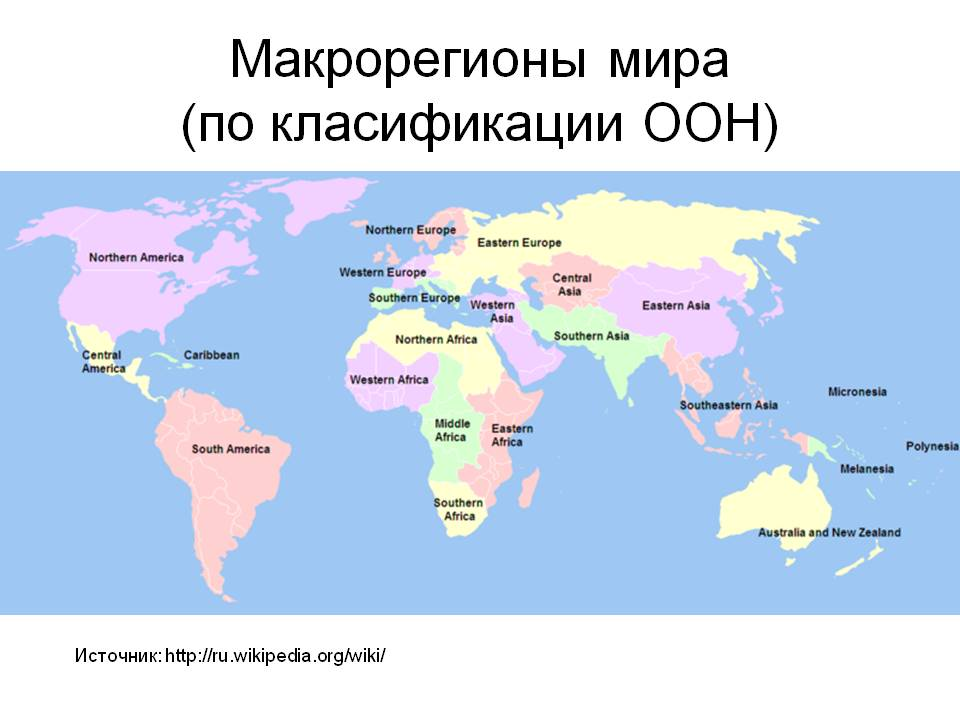 Регіональна класифікація
Регіонально-інтеграційна 
класифікація країн світу

зона преференційної торгівлі

зона вільної торгівлі 

митний союз 

спільний ринок 

економічний і валютний союз
Регіональна класифікація
Регіональна класифікація
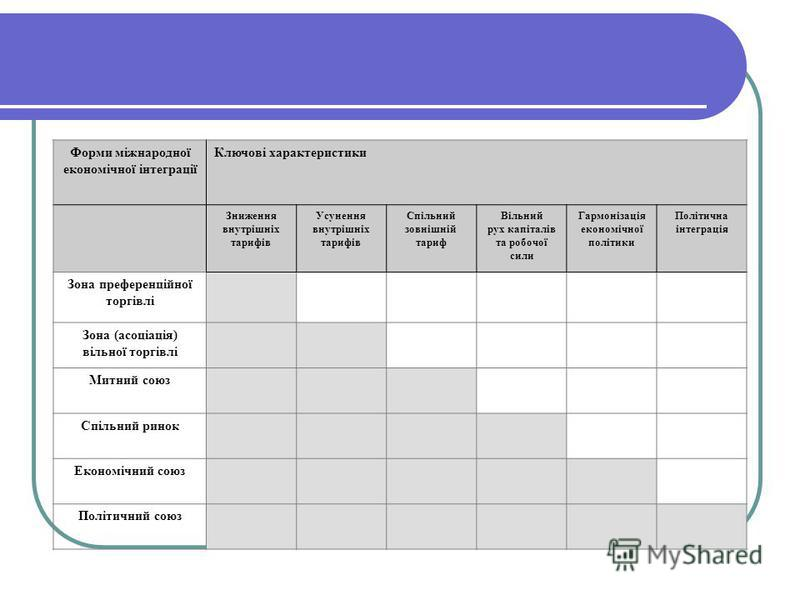 Типологічна диференціація
Типологічна диференціація
Поділ країн світу 
за Класифікацією ООН

Типи країн:
економічно розвинуті країни (іноді - індустріально розвинуті);
країни, що розвиваються (з виокремленням нових індустріальних і найменш розвинутих країн);
країни з транзитивною економікою;
соціалістичні країни (або країни з командно-адміністративною економікою).
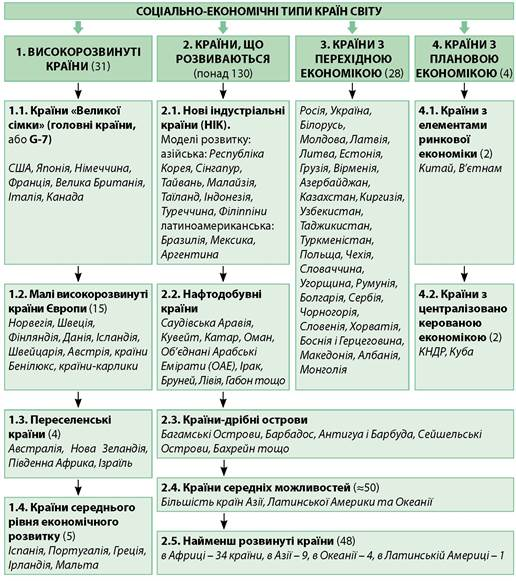 Типологічна диференціація
Поділ країн світу 
за Класифікацією Світового банку (кількісний критерій)

Типи країн:
високорозвинуті країни (ВВП на душу населення понад 20 тис. дол.);
країни вище середнього рівня розвитку (10-20 тис. дол.);
країни нижче середнього рівня розвитку (5-10 тис. дол.);
бідні країни (менше 5 тис. дол.).
Типологічна диференціація
Класифікація країн за схемою «цивілізаційних стадій 
економічного розвитку»

Тип країни залежить від того, який сектор в економіці є провідним - аграрний, промисловий або сфера послуг
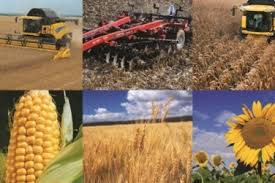 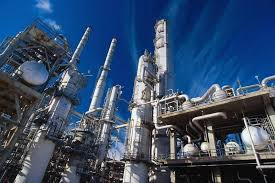 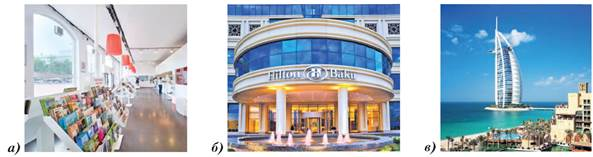 Типологічна диференціація
Класифікація країн світу 
згідно поєднанню параметрів

Групи країн
Країни з динамічним розвитком економіки:

-Нові індустріальні країни

-Країни за завершальному етапі технологічної перебудови економіки

-Нафтодобуваючі країни
Високотехноло-гічні країни з усталеною економікою
Середньотехнологічні країни з помірними темпами зростання економіки
Низькотехнологічні країни аграрної стадії розвитку
4. Основні моделі економічного розвитку країн світу
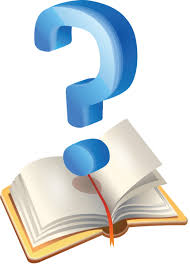 Модель економічного розвитку
- це тенденції розвитку економічних об'єктів (світової еко­номіки, головних сфер світової економічної системи - розвинених країн, країн з перехідною економікою і країн, що розвиваються, наці­ональних економік, сфер господарства, інтеграційних об'єднань то­що), що призводять до певного економічного результату.
Особливос­ті моделей економічного розвитку
(ступінь досягнення мети, ком­плекс заходів щодо її досягнення) визначаються конкретними умовами співвідношення й взаємодії економічних факторів. 

Модель економічного розвитку складається на основі теоретичних закономір­ностей функціонування економічних об'єктів у ринковій системі.
мо­дель "наздогоняючого розвитку"
("наздоганяючої модернізації"). 
Ця модель базується на меркантилістській теорії (одержання прибутку за рахунок розвитку торгівлі на основі імпортозаміщення). 

Ціль подо­лання відставання країни за економічним рівнем здійснюється за допомогою розвитку внутрішнього ринку
Інноваційна модель розвитку
- економічна модель підйому проду­ктивних сил країни, яка базується на використанні високих техноло­гій, що сприяють створенню конкурентноздатної продукції для зов­нішнього ринку.

Головними елементами інноваційної моделі є:
система продукування наукових знань і інновацій;
система утворення і підвищення кваліфікації;
система комерціалізації наукових знань і інновацій;
система використання інновацій;
система керування і регулювання інноваційного розвитку еко­номіки.
країнові моделі економіки
Ліберальна, неоліберальна чи приватно-корпоративна. Характерна для англосаксонських країн (США, Велика Британія, Ірландія, Нова Зеландія). 

Соціальне ринкове господарство (соціально орієнтована економіка). Притаманна для країн-членів ЄС, Канади та Ізраїлю. Інколи її називають соціал-демократичною (соціал-ліберальною) моделлю.
країнові моделі економіки
“Азіатсько-Тихоокеанська модель” (Японія, Південна Корея, Тайвань, Сінгапур) 


Соціалістична модель (Куба, В’єтнам, Північна Корея).
Ресурси мережі Internet для пошуку необхідної інформації
Сервер                                                  Internet-адреса 
Державна служба статистики www.ukrstat.gov.ua Міністерство фінансів             www.minfint.gov.ua Міністерство економіки           www.me.gov.ua Кабінет Міністрів України       www.kmu.gov.ua Національний банк України     www.bank.gov.ua Сервер Верховної Ради України www.rada.gov.ua БизнесИнформ                           www.liga.net.com.ua World bank                                   www.worldbank.org. World Economic Forum                  www.weforum.org International Financial Statistics     www.ifs.org
• Corruption Perceptions Index, Transparency International - http://www.icgg.org 
• Doing Business Report, World Bank - http://www.doingbusiness.org
 • Global Competitiveness Yearbook, Institute for Management Development - http://www.imd.ch/index.cfm 
• Global Competitiveness Report, World Economic Forum - www.gcr.weforum.org
 • Human Development Report , UN - http://hdr.undp.org
 • Index of Economic Freedom, Heritage Foundation - www.heritage.org/index 
• Paying Taxes 2008. The global picture. PricewaterhouseCoopers, World Bank Group - http://www.pwc.com 
• Standard & Poor’s Ratings - http://www.standardandpoors.com